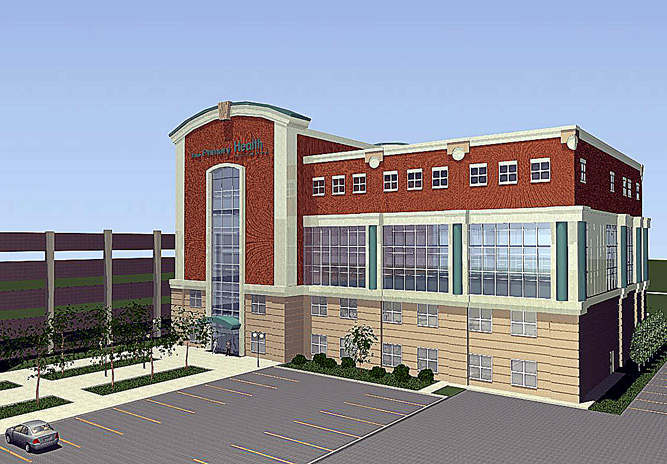 A Medical Office Building
For
The Primary Health Network
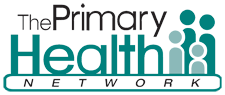 Sharon, Pennsylvania
Daniel Goff I Structural Option
Dr. Thomas Boothby l Faculty Advisor
Source: primary-health.net
Source: sharonherald.com
A Medical Office Building
Sharon, Pa
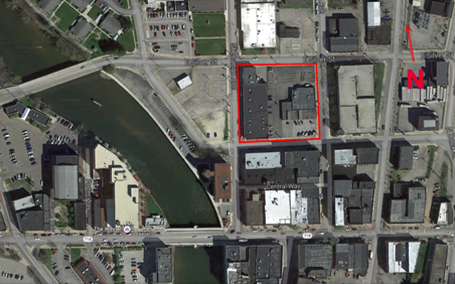 Building Introduction
Sharon, Pa
Building Introduction
Proposal
Gravity System Redesign
Slabs
Columns
Lateral System Redesign
Design
Assumptions
Architecture Breadth
Background
Façade 
Conclusion
Acknowledgements
Architect      John N. Gruitza Associates 
Structural Engineer     Taylor Structural Engineers

Construction Dates     November 2014-January 2016
                    Height       79’-0”
                       Size        78,000 GSF
      Primary Usage       Medical Office Building
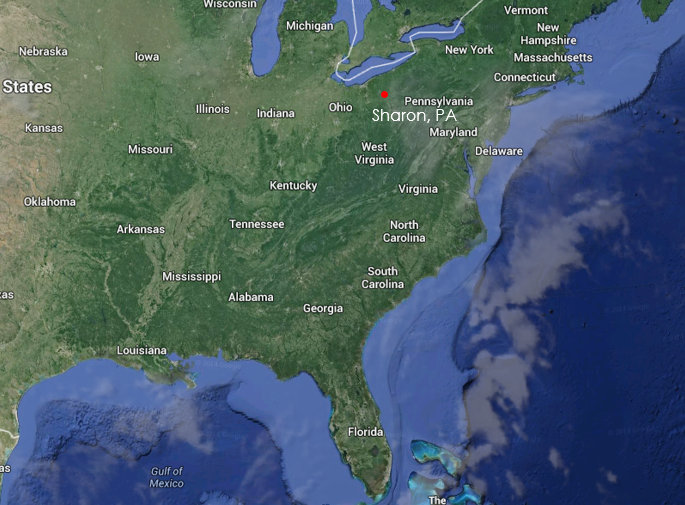 A Medical Office Building
Sharon, Pa
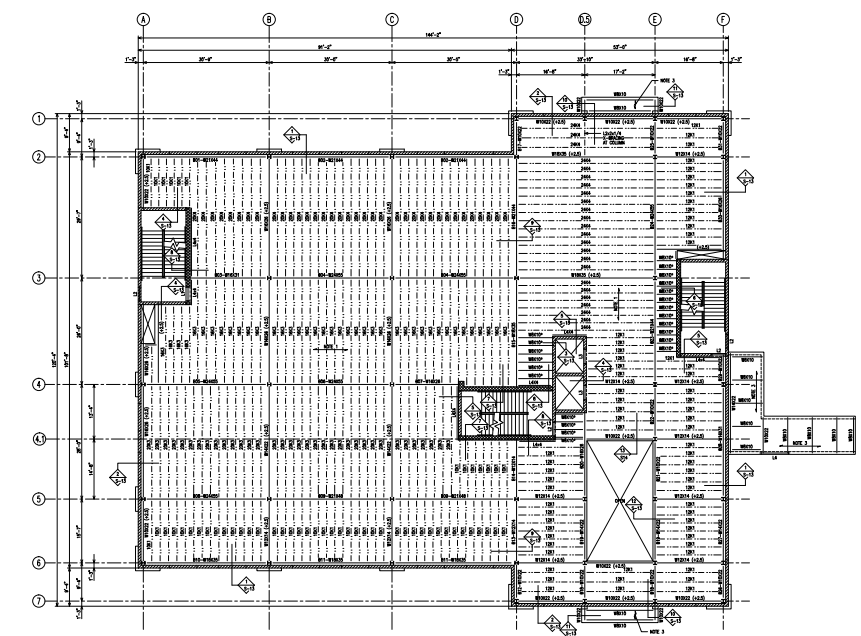 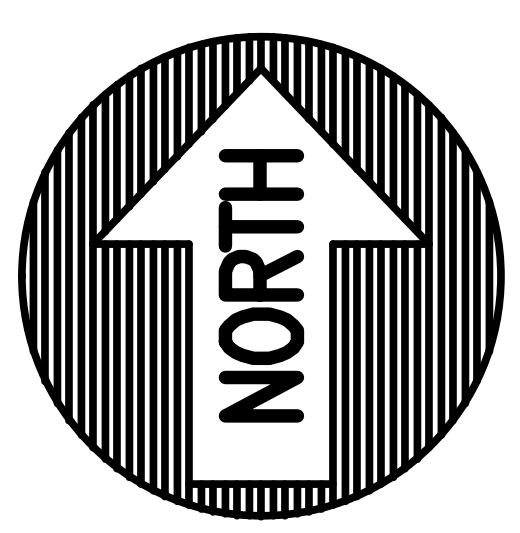 Building Geometry
Building Introduction
Proposal
Gravity System Redesign
Slabs
Columns
Lateral System Redesign
Design
Assumptions
Architecture Breadth
Background
Façade 
Conclusion
Acknowledgements
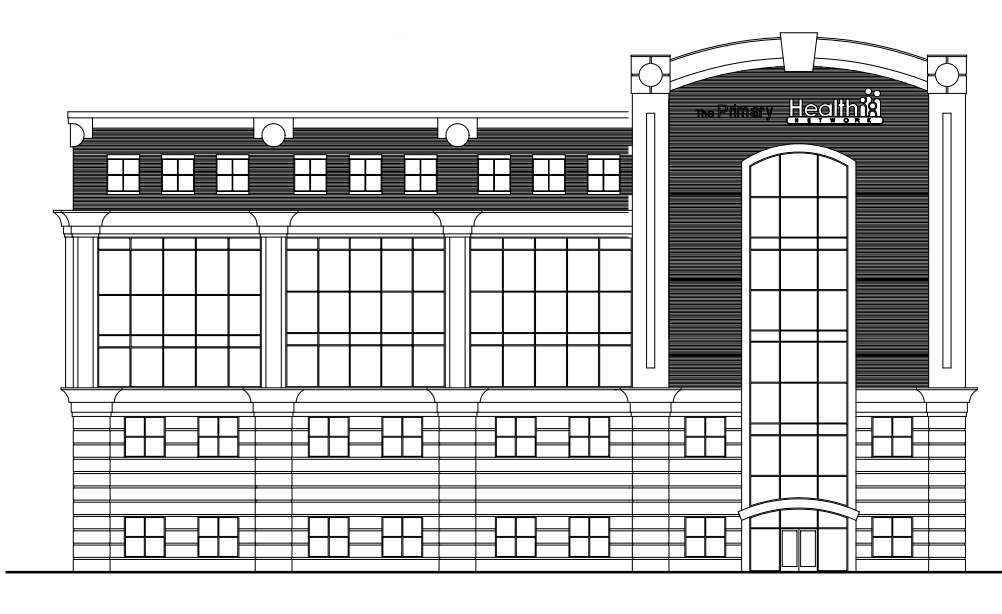 2nd Floor Plan
A Medical Office Building
Sharon, Pa
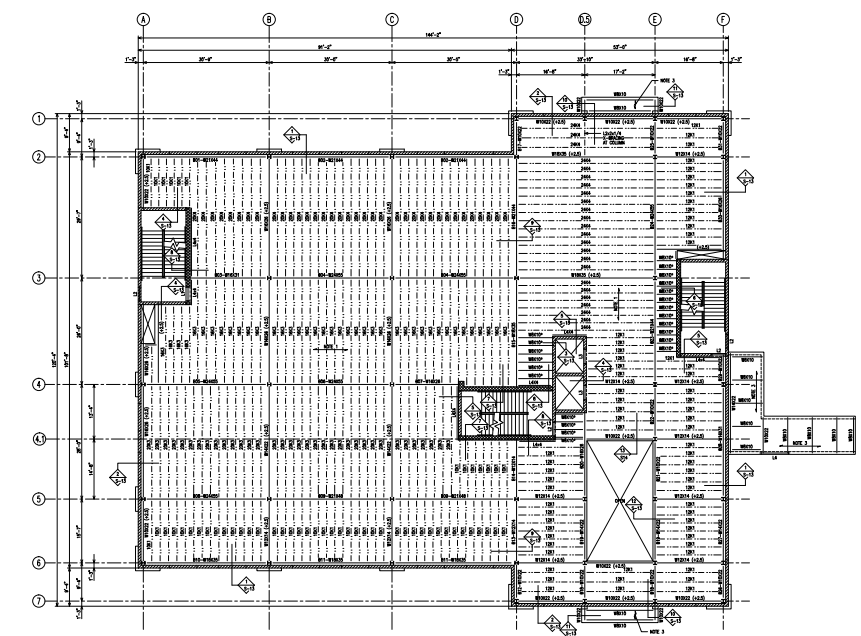 Existing Gravity System
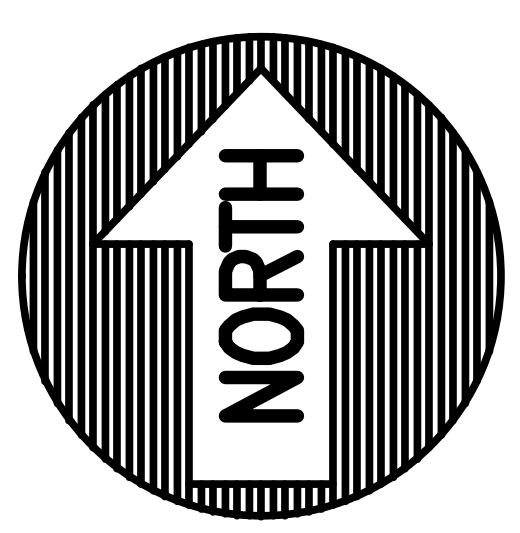 Building Introduction
Proposal
Gravity System Redesign
Slabs
Columns
Lateral System Redesign
Design
Assumptions
Architecture Breadth
Background
Façade 
Conclusion
Acknowledgements
Spread Footings

Composite Floor deck
19/32” 26 gage form deck
K series Bar Joists 

Wide Flange Members

Masonry Bearing Walls
2nd Floor Plan
A Medical Office Building
Sharon, Pa
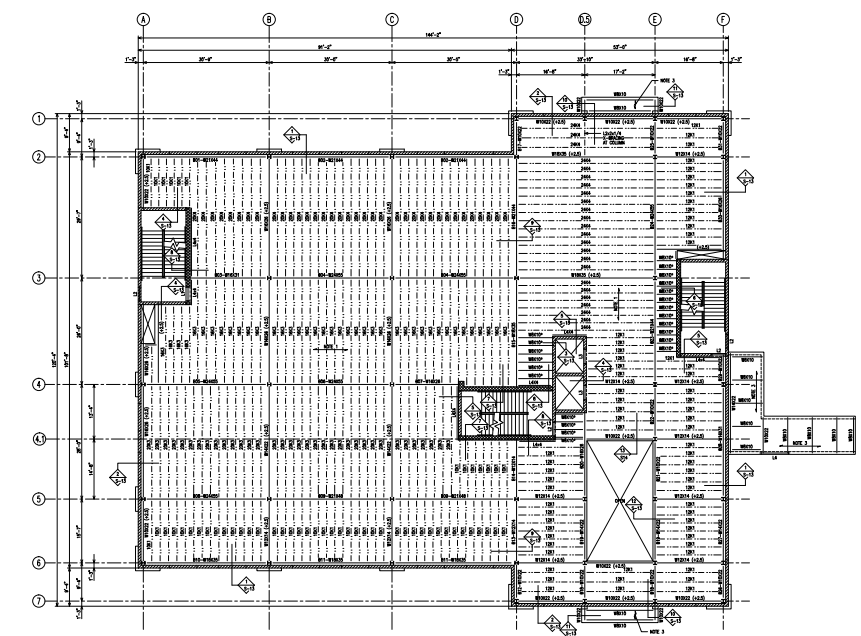 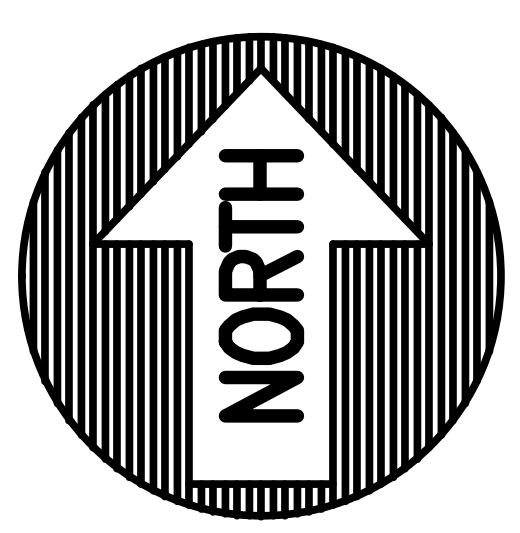 Existing Lateral System
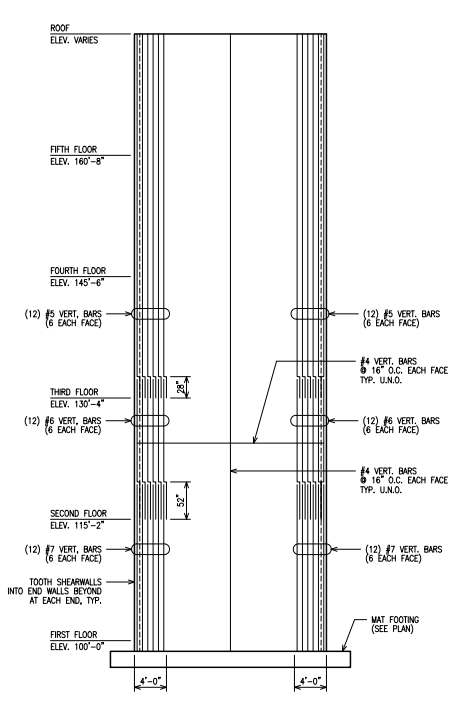 Building Introduction
Proposal
Gravity System Redesign
Slabs
Columns
Lateral System Redesign
Design
Assumptions
Architecture Breadth
Background
Façade 
Conclusion
Acknowledgements
Masonry Shear Walls
Load Bearing
Ivany Block
f’m = 3000psi
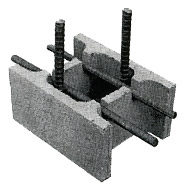 Source: koltcz.com
2nd Floor Plan
A Medical Office Building
Sharon, Pa
Decision Matrix
Investigated Designs
Building Introduction
Proposal
Gravity System Redesign
Slabs
Columns
Lateral System Redesign
Design
Assumptions
Architecture Breadth
Background
Façade 
Conclusion
Acknowledgements
Non-Composite Beams

Composite Beams

Two-Way Flat Plate Slab
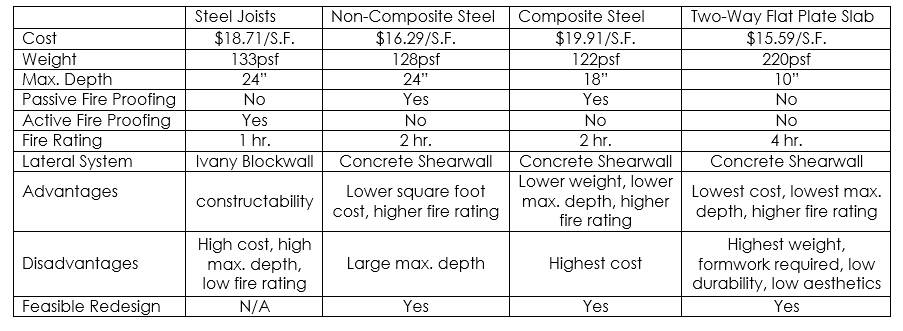 A Medical Office Building
Sharon, Pa
Proposed Alternate Solution
Goals
Building Introduction
Proposal
Gravity System Redesign
Slabs
Columns
Lateral System Redesign
Design
Assumptions
Architecture Breadth
Background
Façade 
Conclusion
Acknowledgements
Gravity System
Two-Way Concrete flat Slab
Concrete Columns

Lateral
Concrete Shear Walls
No Change in Building Layout

Reduced Structural Depth

Reduced Cost
A Medical Office Building
Sharon, Pa
Proposed Alternate Solution
Goals
Building Introduction
Proposal
Gravity System Redesign
Slabs
Columns
Lateral System Redesign
Design
Assumptions
Architecture Breadth
Background
Façade 
Conclusion
Acknowledgements
Architecture
Façade redesign

Construction Management
New Construction Timeline
Cost estimate and comparison
Modern aesthetics

Integrate with existing architecture

Reduced Cost

Feasibility of schedule
Gravity System Design
Lateral System Design
Architecture
Gravity System Design
Lateral System Design
Architecture
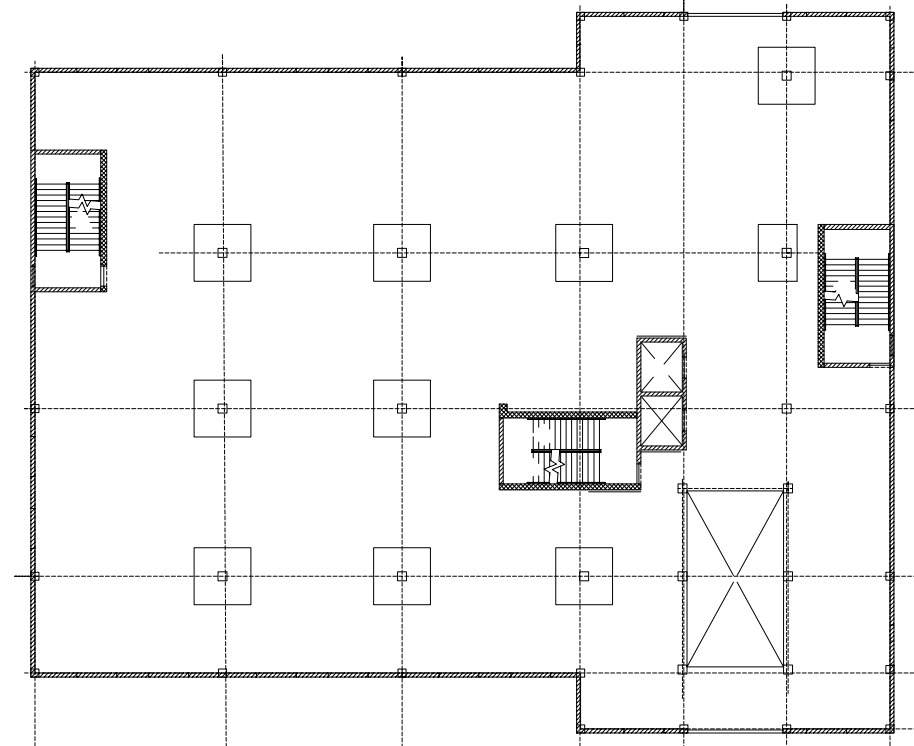 A Medical Office Building
Sharon, Pa
Slab Design
Design
Preliminary Design from CRSI
spSlab
Drop panels
Edge Beams
Constructability

Loading
Live load of 80psf
Superimposed Dead load of 20psf

Geometry
10” thick slab
9’ square drop panels 
8” thick
18” square edge beams
Building Introduction
Proposal
Gravity System Redesign
Slabs
Columns
Lateral System Redesign
Design
Assumptions
Architecture Breadth
Background
Façade 
Conclusion
Acknowledgements
Typical Floor Plan
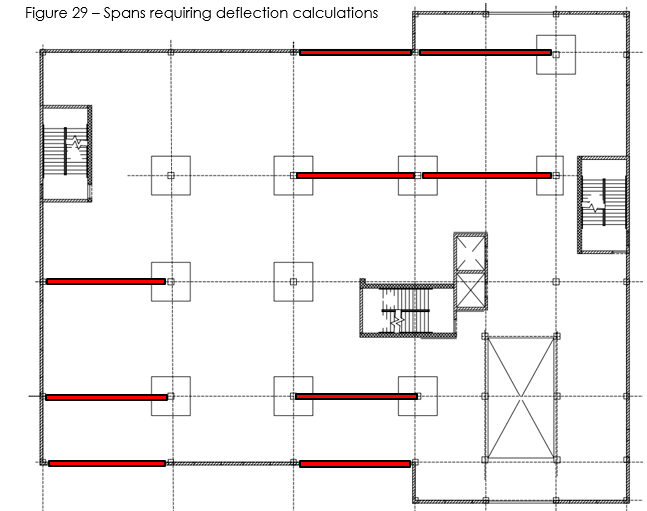 A Medical Office Building
Sharon, Pa
Deflections
Building Introduction
Proposal
Gravity System Redesign
Slabs
Columns
Lateral System Redesign
Design
Assumptions
Architecture Breadth
Background
Façade 
Conclusion
Acknowledgements
ACI 318-11 Table 9.5(c)
	10”        30’ span

ACI 318-11 Table 9.5(b)
	l/360
	l/240
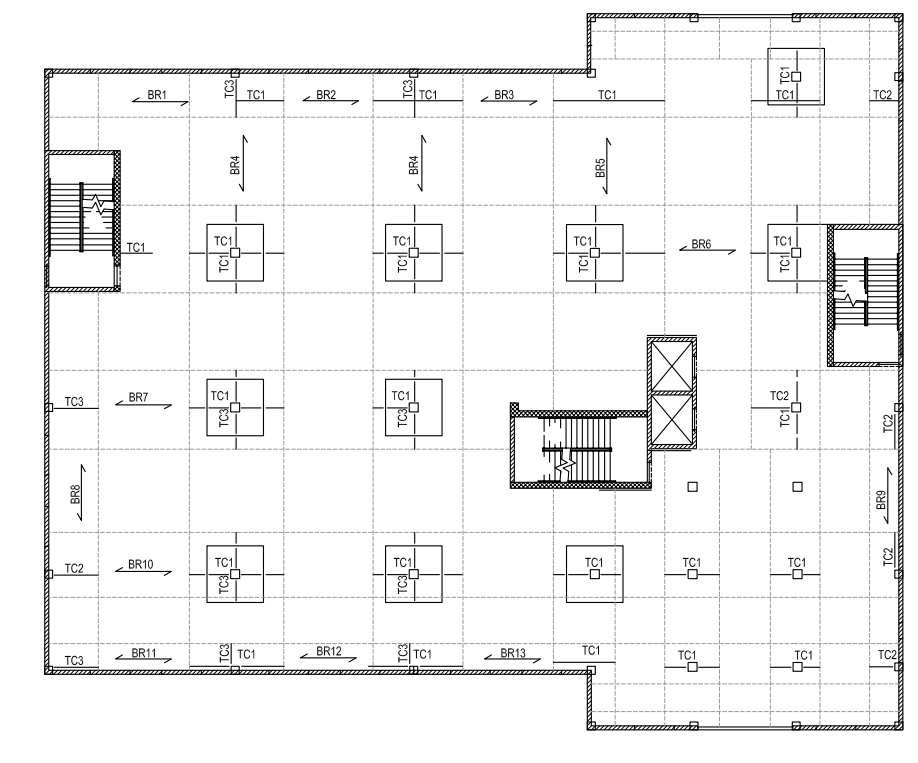 A Medical Office Building
Sharon, Pa
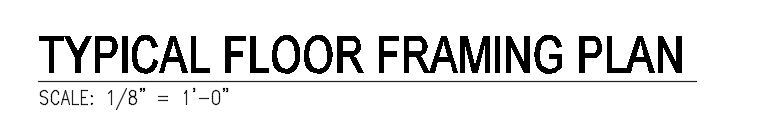 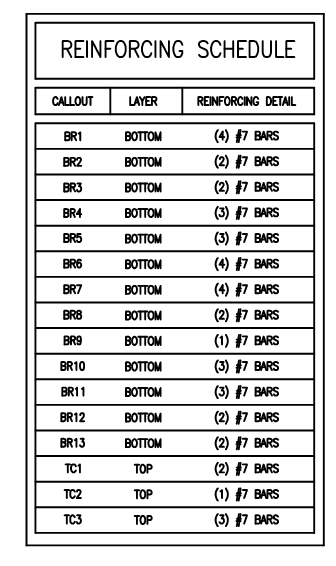 Building Introduction
Proposal
Gravity System Redesign
Slabs
Columns
Lateral System Redesign
Design
Assumptions
Architecture Breadth
Background
Façade 
Conclusion
Acknowledgements
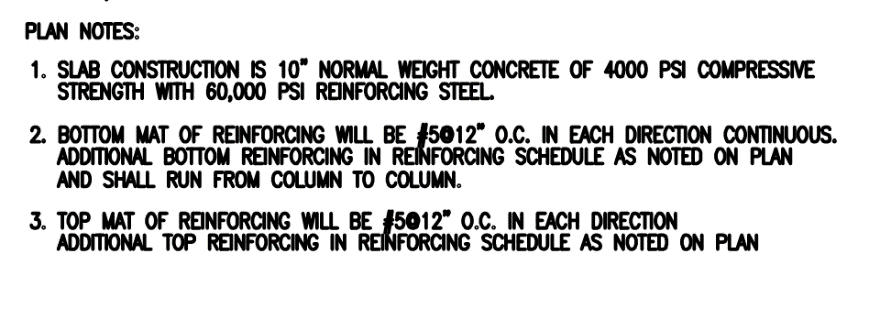 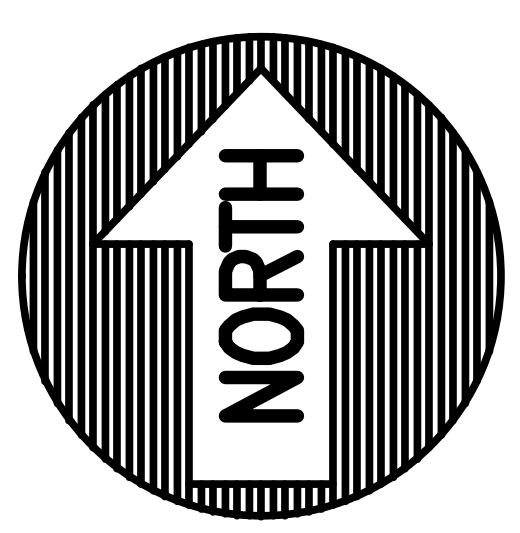 A Medical Office Building
Sharon, Pa
Column Design
Interior Column
Exterior Column
Building Introduction
Proposal
Gravity System Redesign
Slabs
Columns
Lateral System Redesign
Design
Assumptions
Architecture Breadth
Background
Façade 
Conclusion
Acknowledgements
18”x18” Throughout

15’-6” Floor to Floor height

Four columns analyzed

spColumn

Two Designs selected 

f’c = 4000psi
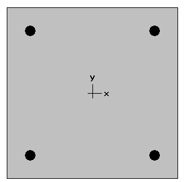 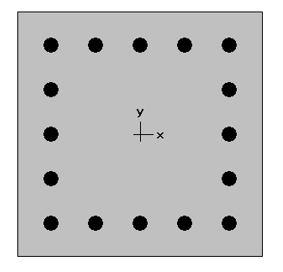 4 #9 Bars
16 #9 Bars
A Medical Office Building
Sharon, Pa
Column Locations
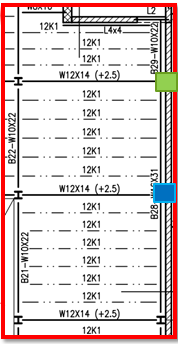 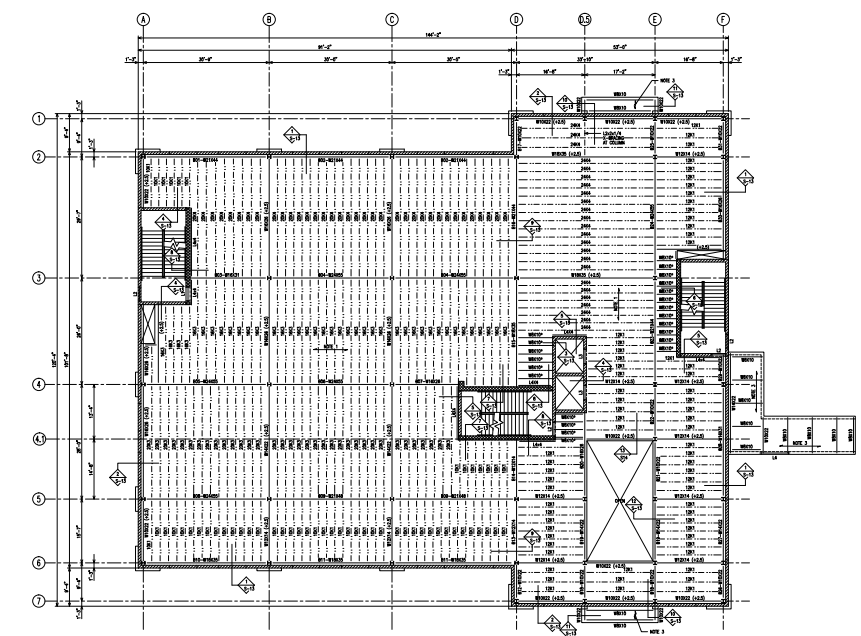 Building Introduction
Proposal
Gravity System Redesign
Slabs
Columns
Lateral System Redesign
Design
Assumptions
Architecture Breadth
Background
Façade 
Conclusion
Acknowledgements
Gravity System Design
Lateral System Design
Architecture
A Medical Office Building
Sharon, Pa
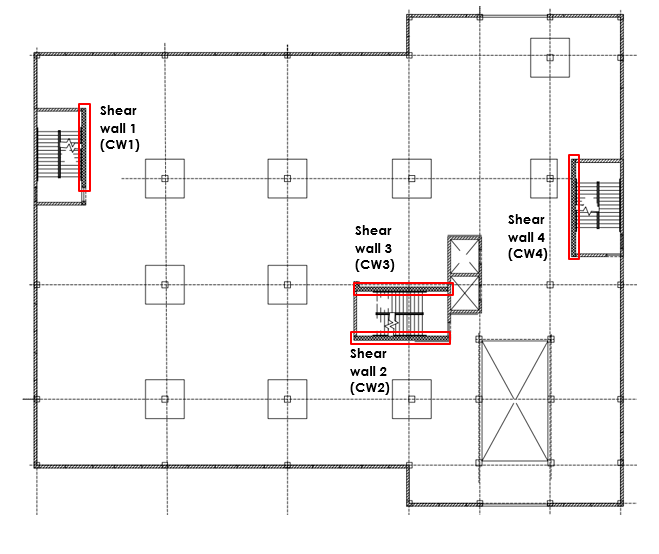 Shear Wall Design
Building Introduction
Proposal
Gravity System Redesign
Slabs
Columns
Lateral System Redesign
Design
Assumptions
Architecture Breadth
Background
Façade 
Conclusion
Acknowledgements
Significant increase in building weight

Layout

ETABS 2013

f’c = 4000psi

12” Thick
A Medical Office Building
Sharon, Pa
Shear Wall Reinforcement Layout
Building Introduction
Proposal
Gravity System Redesign
Slabs
Columns
Lateral System Redesign
Design
Assumptions
Architecture Breadth
Background
Façade 
Conclusion
Acknowledgements
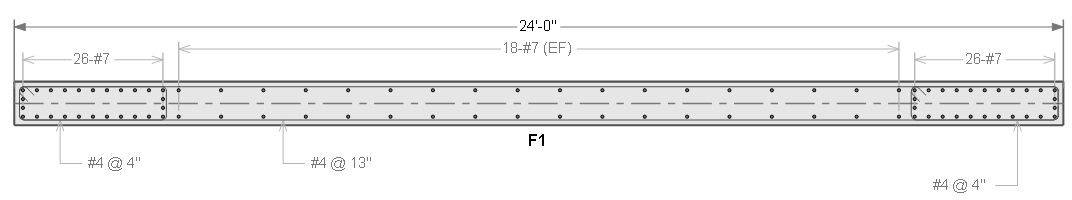 A Medical Office Building
Sharon, Pa
Design Checks & Assumptions
Building Introduction
Proposal
Gravity System Redesign
Slabs
Columns
Lateral System Redesign
Design
Assumptions
Architecture Breadth
Background
Façade 
Conclusion
Acknowledgements
P-Delta Effects

Out of Plane Stiffness

Drift Checks         ∆ ≤ 0.23”

Non-Sway assumption

Rigid Diaphragm
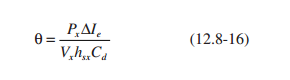 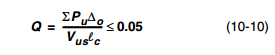 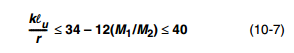 Gravity System Design
Lateral System Design
Architecture
A Medical Office Building
Sharon, Pa
Background
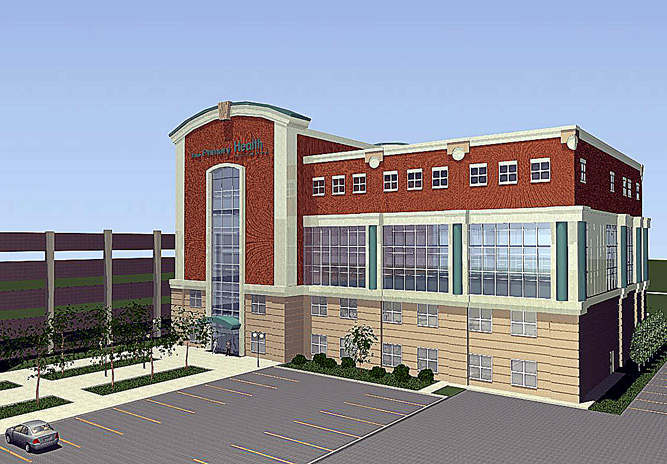 Building Introduction
Proposal
Gravity System Redesign
Slabs
Columns
Lateral System Redesign
Design
Assumptions
Architecture Breadth
Background
Façade 
Conclusion
Acknowledgements
First new project since 1969

Surrounding architecture

Existing façade
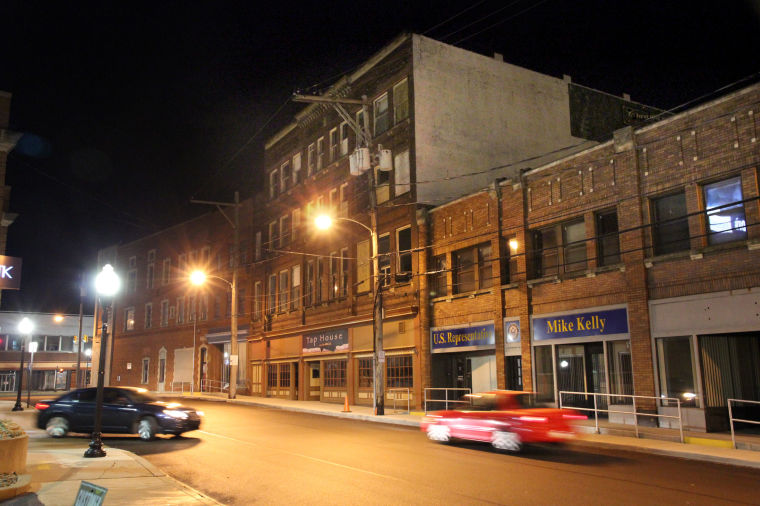 Source: sharonherald.com
A Medical Office Building
Sharon, Pa
Case Studies
Tsinghua Law Library
Diana Center at Barnard College
Building Introduction
Proposal
Gravity System Redesign
Slabs
Columns
Lateral System Redesign
Design
Assumptions
Architecture Breadth
Background
Façade 
Conclusion
Acknowledgements
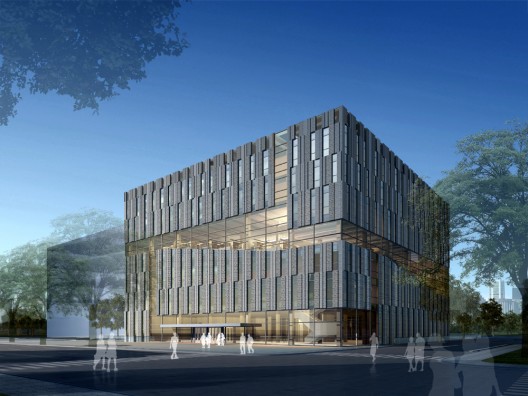 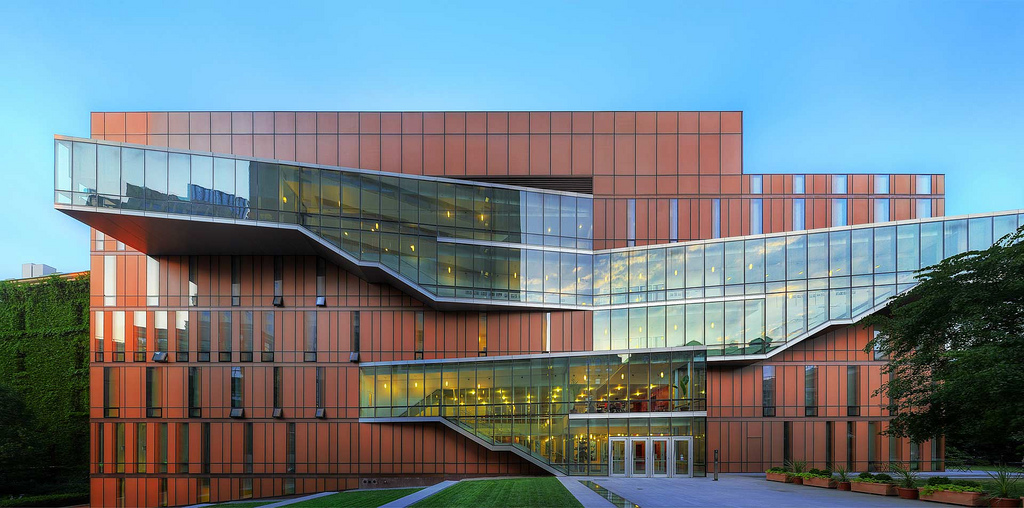 Architect:   Weiss/Manfredi
Architect:   KokaiStudios
www.archdaily.com
www.flickr.com
A Medical Office Building
Sharon, Pa
New Façade
North East View
North View
Building Introduction
Proposal
Gravity System Redesign
Slabs
Columns
Lateral System Redesign
Design
Assumptions
Architecture Breadth
Background
Façade 
Conclusion
Acknowledgements
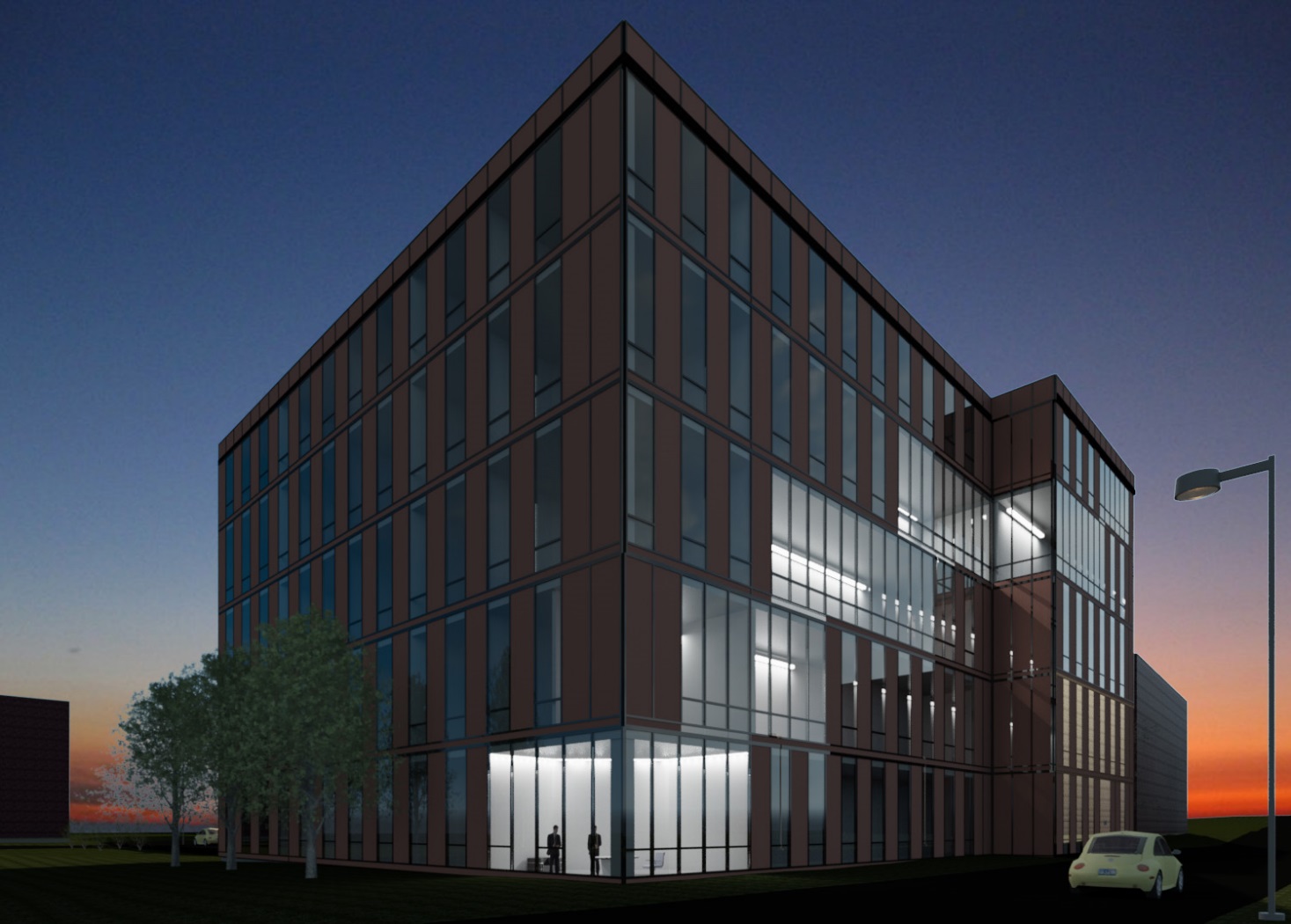 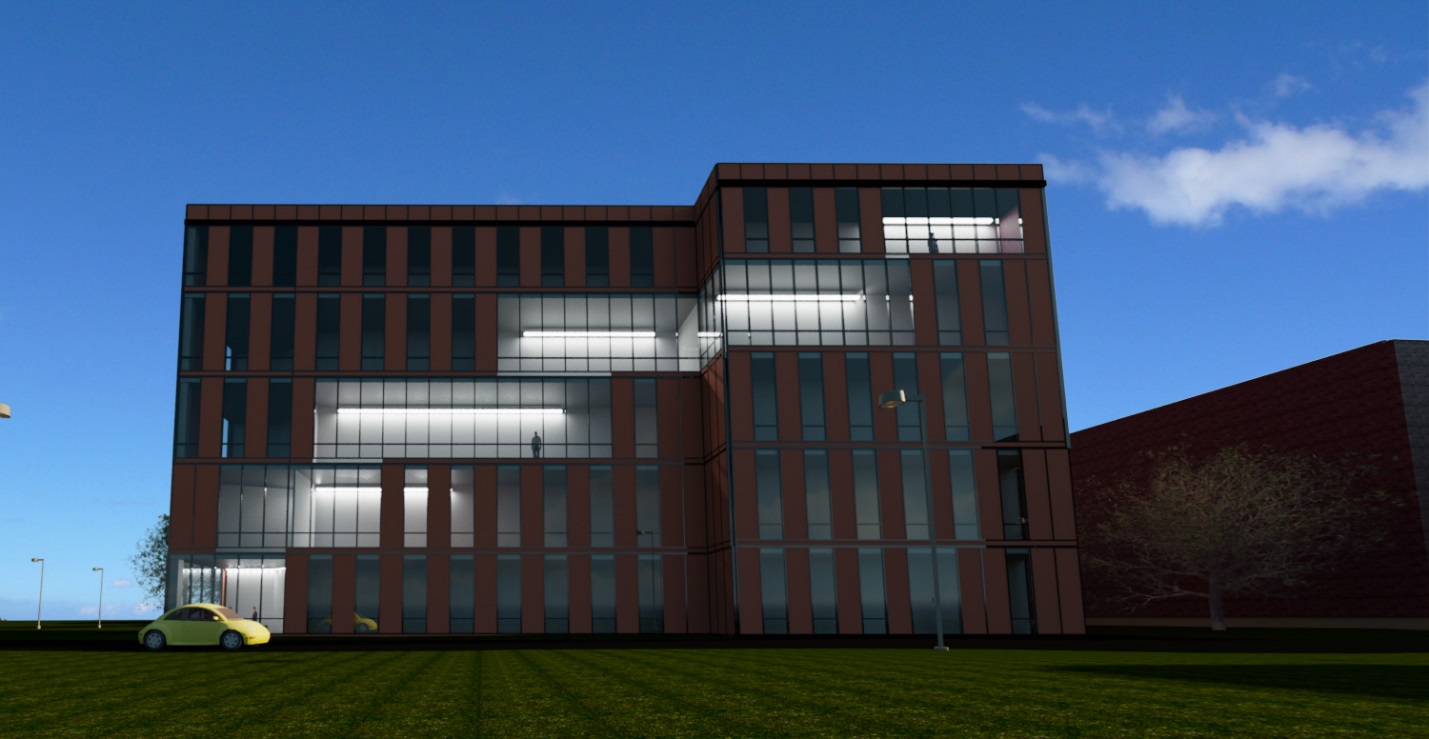 A Medical Office Building
Sharon, Pa
Conclusions
Building Introduction
Proposal
Gravity System Redesign
Slabs
Columns
Lateral System Redesign
Design
Assumptions
Architecture Breadth
Background
Façade 
Conclusion
Acknowledgements
40% reduction in structural depth

Met all requirements for strength & serviceability

12% increase in structural cost

127% increase in façade cost
Structural Redesign:  Viable Option

Façade Redesign:      Not Feasible
A Medical Office Building
Sharon, Pa
Acknowledgements
Special Thanks to:

Thomas Boothby

Linda Hanagan

Taylor Structural Engineers

The AE Faculty

My friends and family
Building Introduction
Proposal
Gravity System Redesign
Slabs
Columns
Lateral System Redesign
Design
Assumptions
Architecture Breadth
Background
Façade 
Conclusion
Acknowledgements
A Medical Office Building
Sharon, Pa
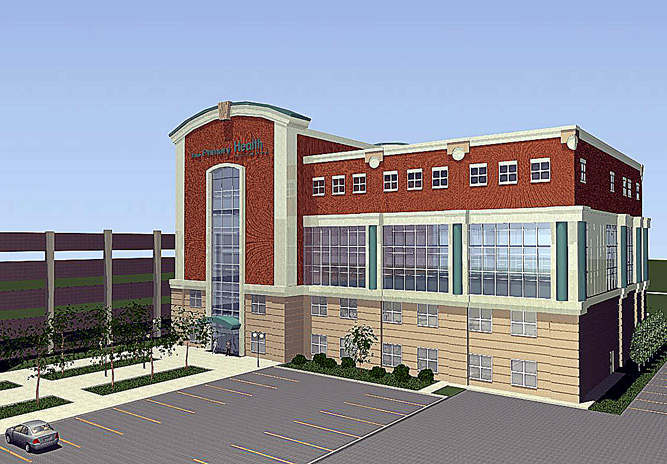 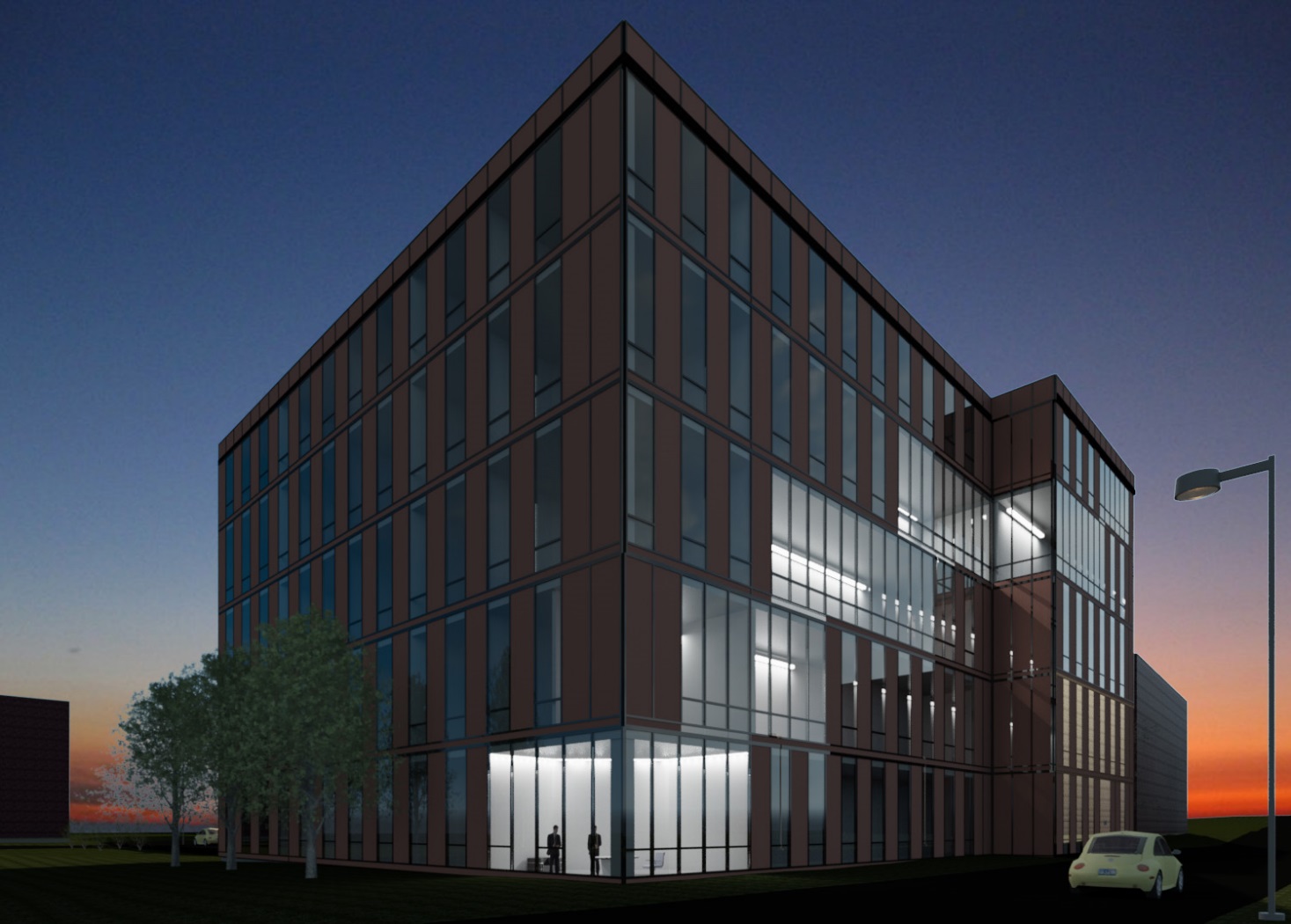 Building Introduction
Proposal
Gravity System Redesign
Slabs
Columns
Lateral System Redesign
Design
Assumptions
Architecture Breadth
Background
Façade 
Conclusion
Acknowledgements
Questions